Здоровьесберегающие технологии в деятельности педагога, осуществляющего обучение детей с ограниченными возможностями здоровья
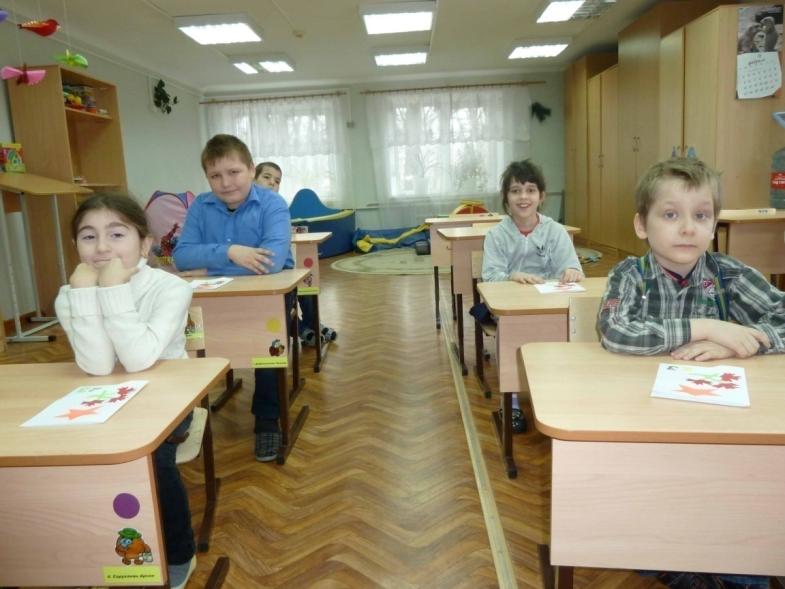 Государственное Казённое Образовательное Учреждение Ростовской Области 
школа-интернат VIII вида № 1 
г. Новочеркасска
Подготовила: учитель начальных классов Артюшатская А.А.
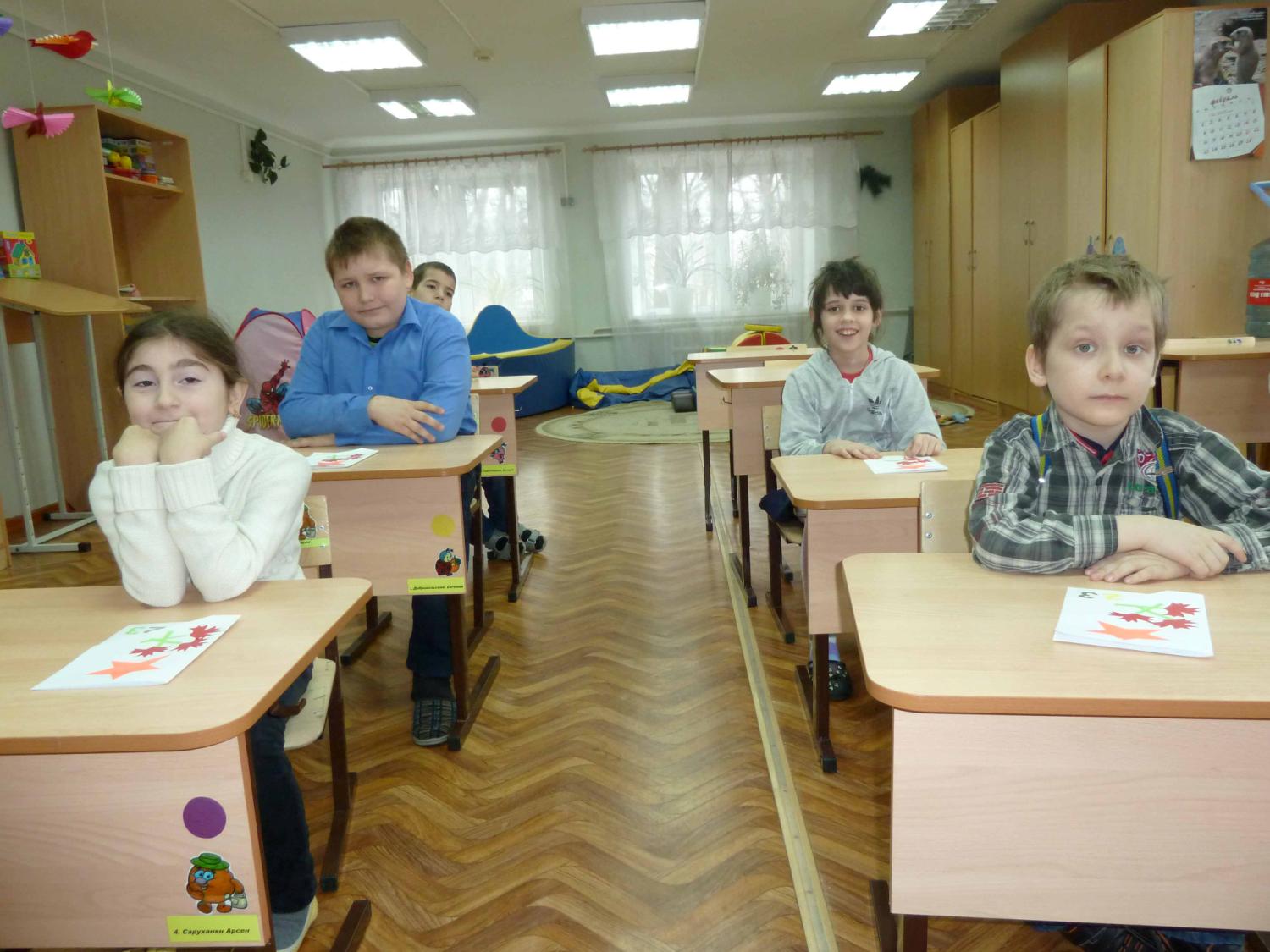 Здоровьесберегающая технология - это система мер, включающая взаимосвязь и взаимодействие всех факторов образовательной среды, направленных на сохранение здоровья ребенка на всех этапах его обучения и развития.        
Одной из основных задач над которой я работаю, является воспитание здорового ребенка с учетом психофизиологических  принципов, возрастных и индивидуальных особенностей детей , а также разработка и внедрение в практику здоровьесберегающих технологий и формирование у ребенка потребности в здоровом образе жизни. Большое внимание уделяется созданию здоровьесберегающего пространства.
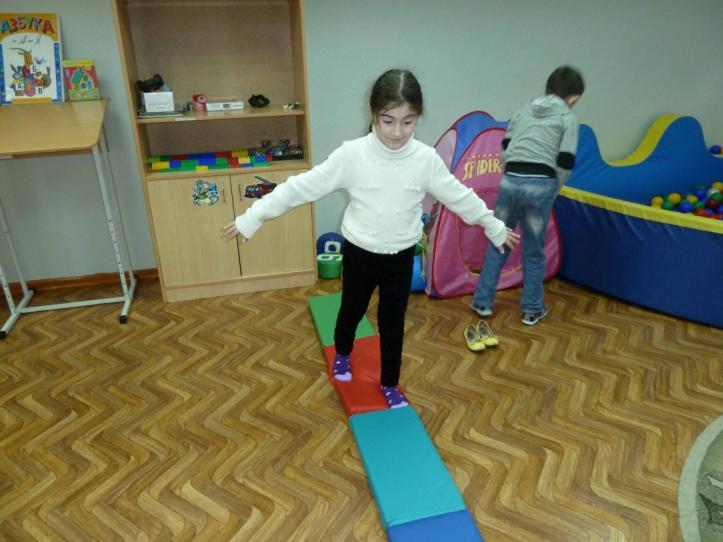 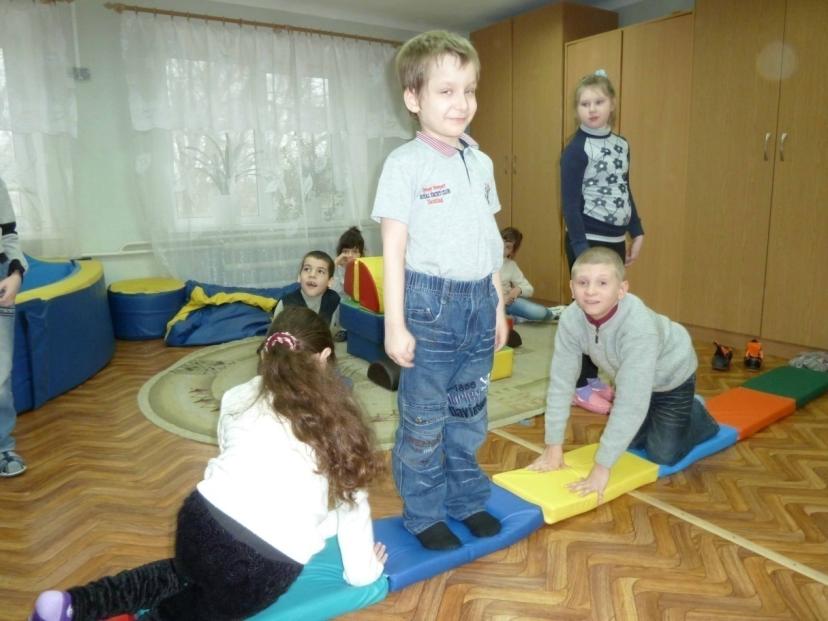 На территории класса имеется «Тропа здоровья».  Основными целями её организации являются: профилактика плоскостопия;  улучшение координации движения; улучшение функций сердечно - сосудистой и дыхательной систем;  улучшение эмоционально-психического состояния детей; приобщение детей к здоровому образу жизни. В работе с детьми используются здоровьесберегающие технологии, которые помогают в создании благоприятных условий для полноценного проживания ребенком школьного детства, формирования основы базовой культуры личности, лучшему усвоению знаний детей и способствуют их гармоничному и всестороннему развитию.
Все здоровьесберегающие технологии можно разделить 
на 3 группы:
1. Технологии сохранения и стимулирования здоровья. 
2. Технологии обучения здоровому образу жизни. 
3. Технологии терапевтического воздействия в организованных формах обучения.
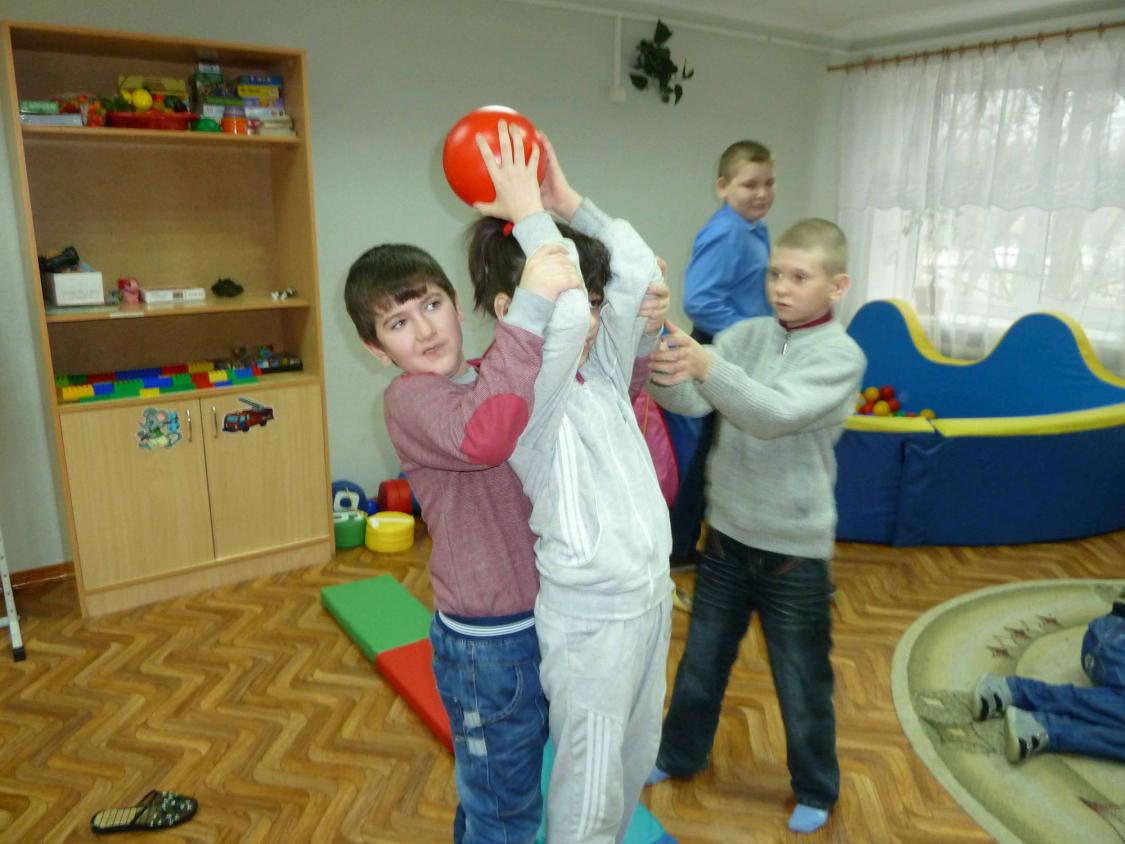 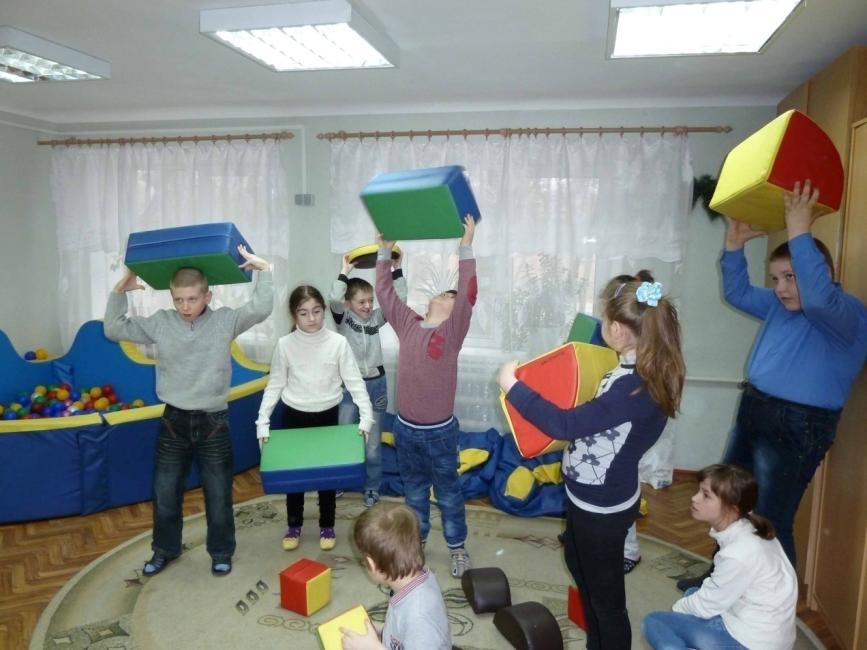 Технологии сохранения и стимулирования здоровья: . 

Пальчиковая гимнастика - игры с карандашом, крупой, бусами, орехами. 
Предлагаем ребенку регулярно заниматься с крупой: сортировать, угадывать с 
закрытыми глазами , катать между большим и указательным пальцами,
придавливать поочередно всеми пальцами обеих рук к столу, стараясь при этом 
делать вращательные движения. Научить ребенка перекатывать пальцами одной 
руки два грецких ореха (камешка, шарика). Предлагаем покатать между ладошками шестигранный карандаш. Все это  оказывает прекрасное тонизирующее и оздоравливающее  действие..
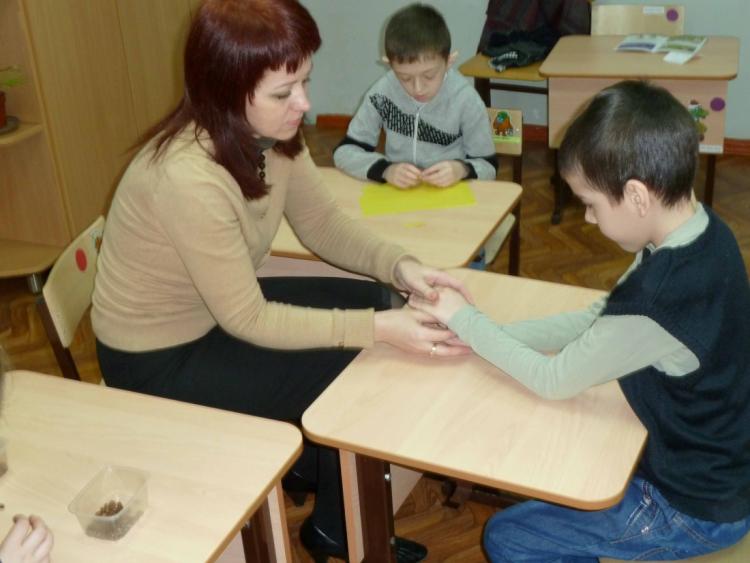 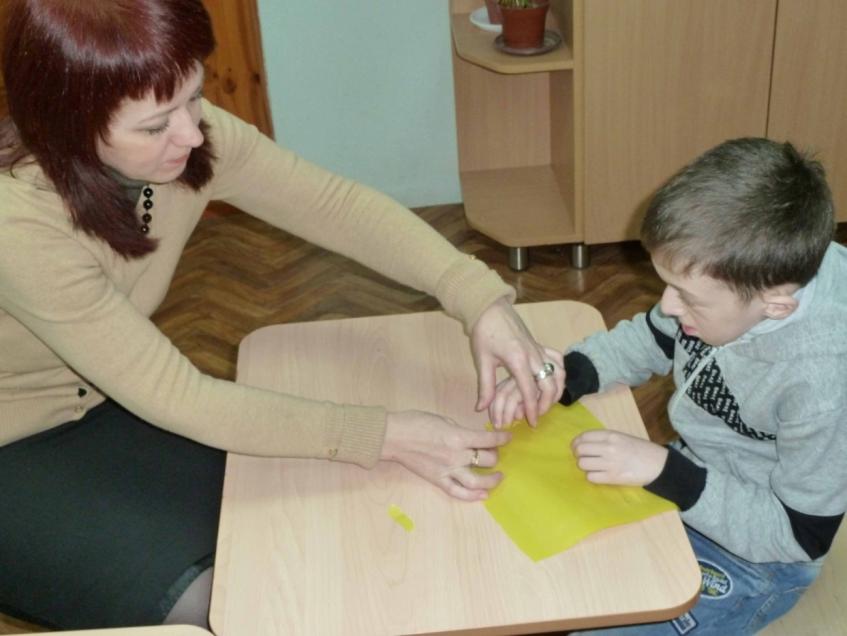 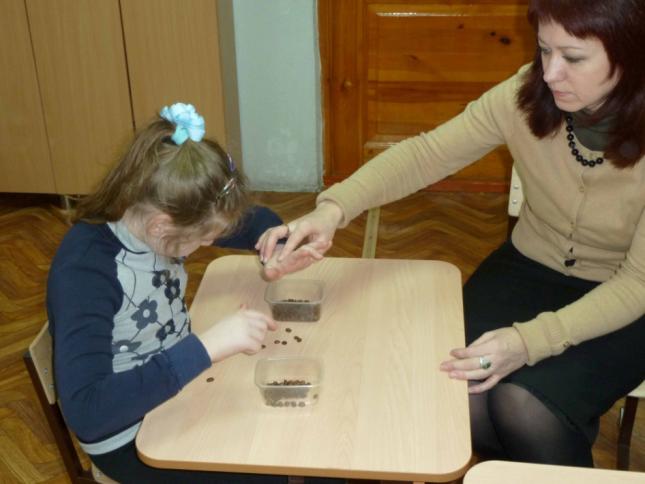 Технологии сохранения и стимулирования здоровья.

Ежедневно мною проводится массаж пальцев с использованием различных 
предметов: шишек, орехов, карандаша, ребристых палочек, счетов, массажных 
шариков «Су- Джок» и др. Интенсивное воздействие на кончики пальцев 
стимулирует прилив крови к рукам, развивает мелкую моторику, речь. Это 
благоприятствует психоэмоциональной устойчивости и физическому здоровью, 
повышает функциональную деятельность головного мозга, тонизирует весь 
организм.
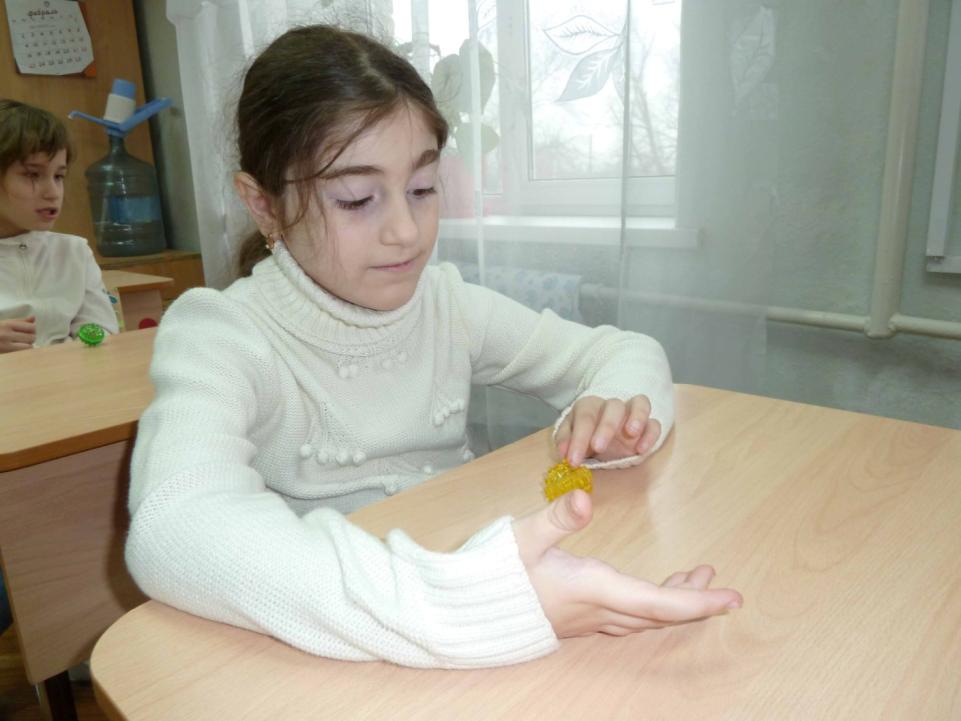 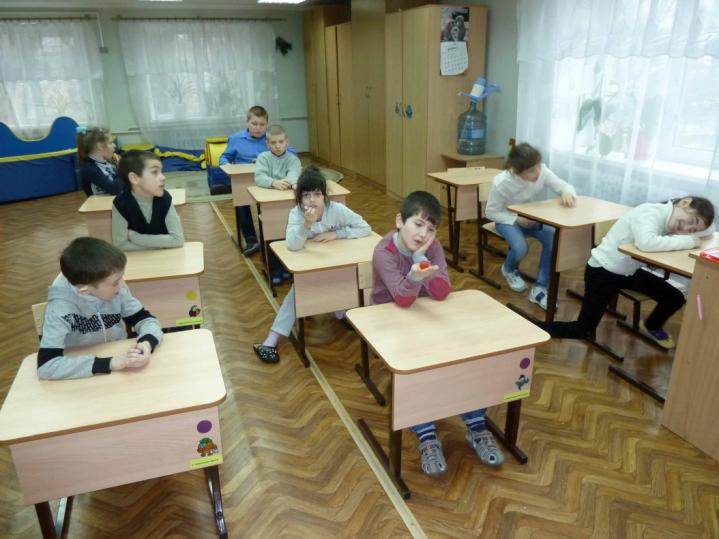 Эмоции в жизни человека имеют огромное значение. Использование игр в сенсорном уголке с созданием комфортного психоэмоционального состояния, повышает мотивацию обучающей деятельности, уверенность в себе и своих возможностях.
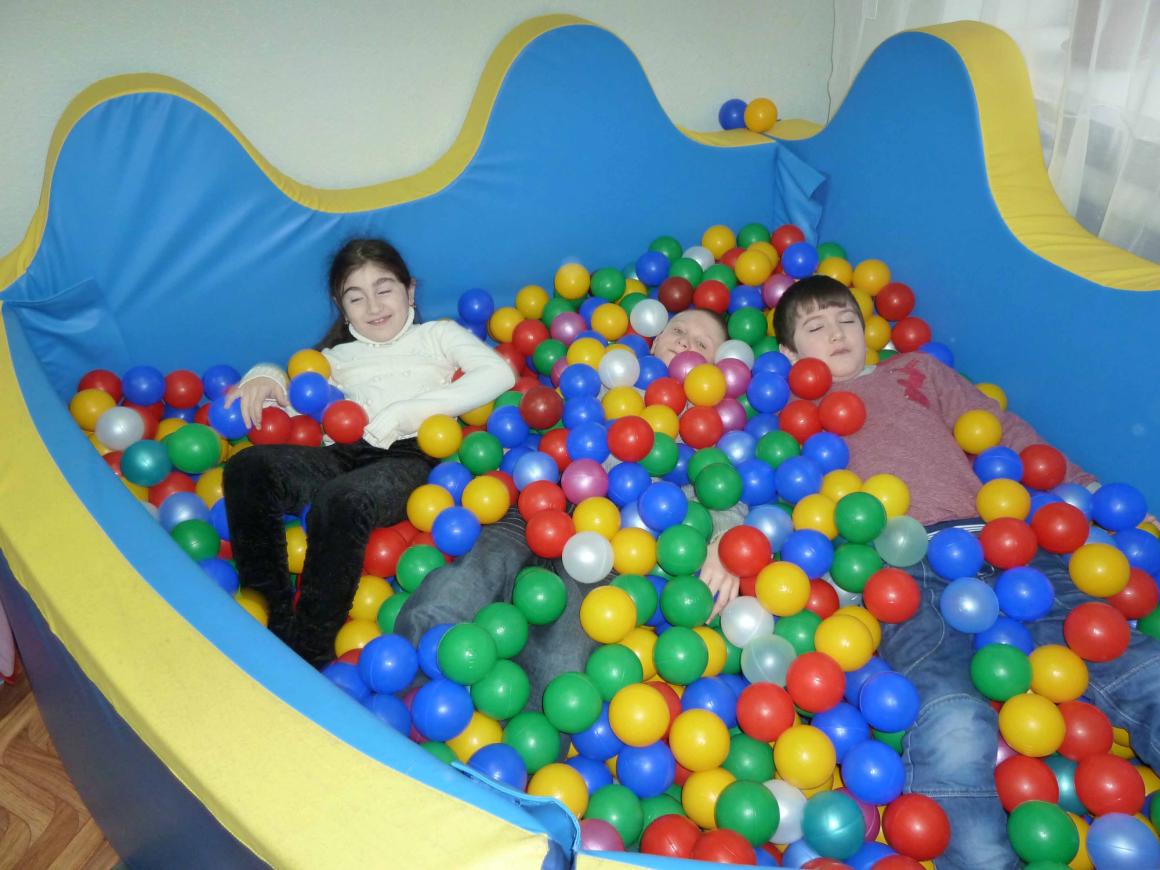 В своей деятельности я использую: 

Утреннюю гимнастику. 

                          Физкультурные занятия. 
 
                                            Дыхательную гимнастику
                                                        

                                                             Физкультурные досуги.
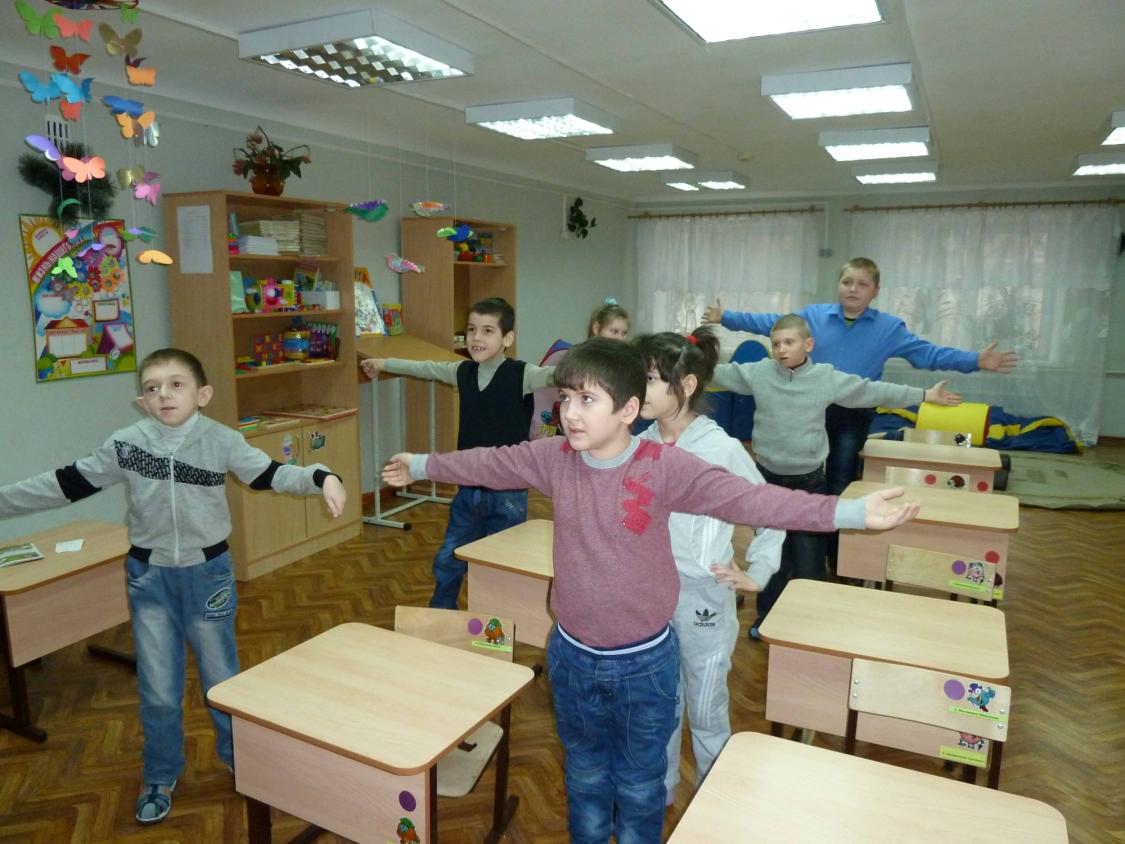 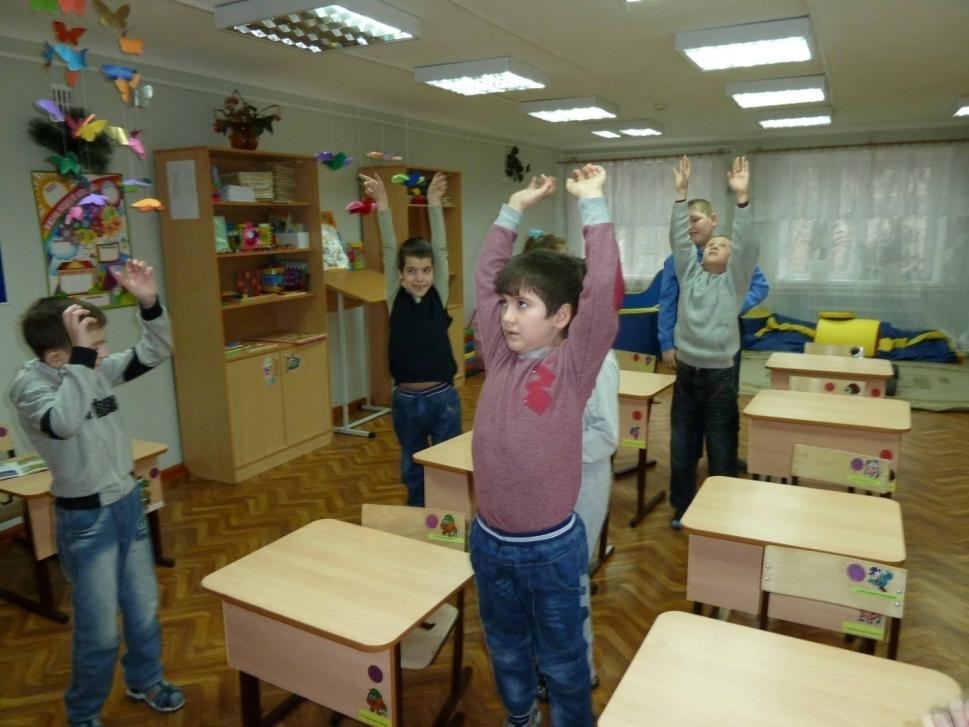 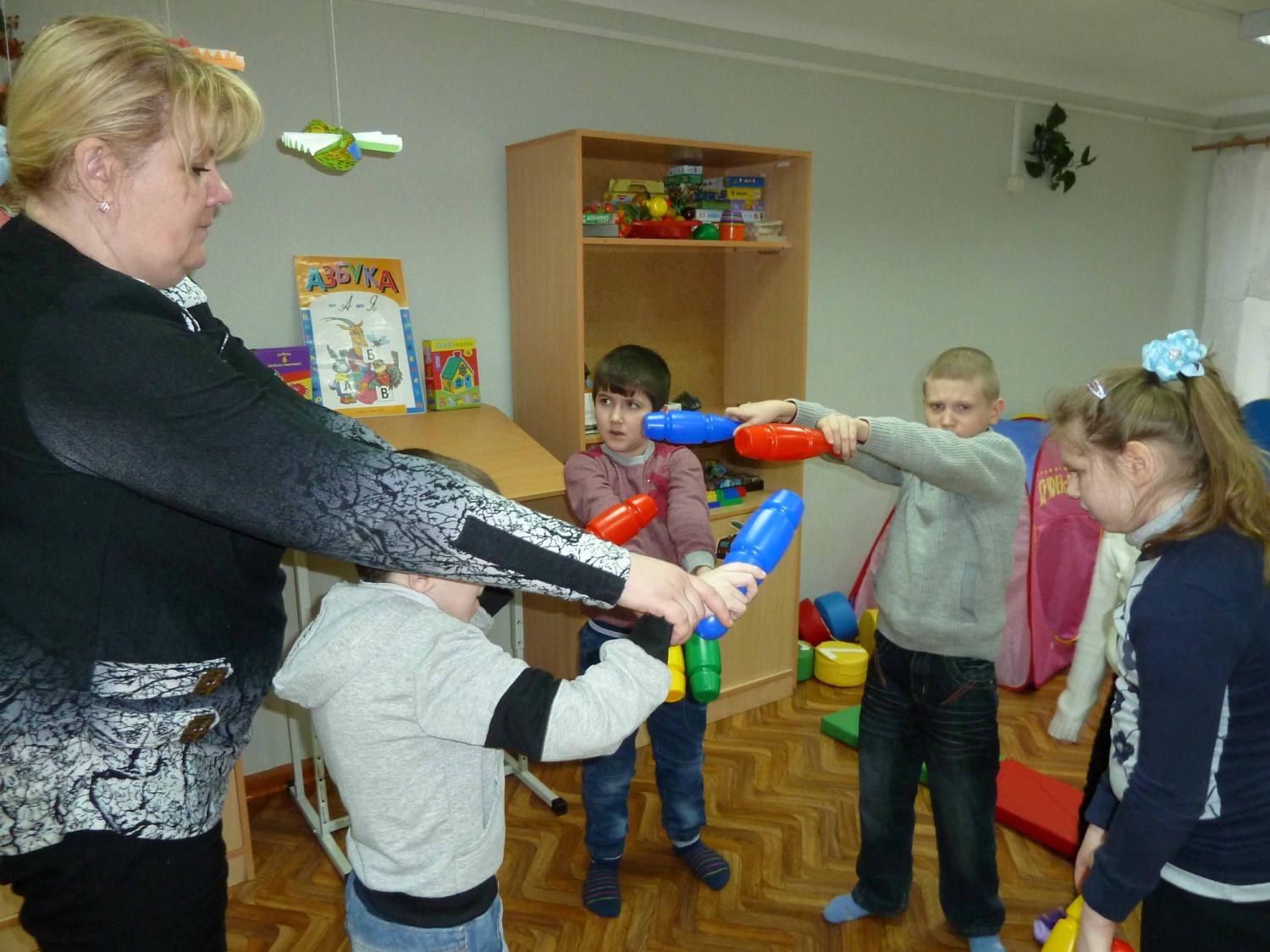 Спортивные развлечения
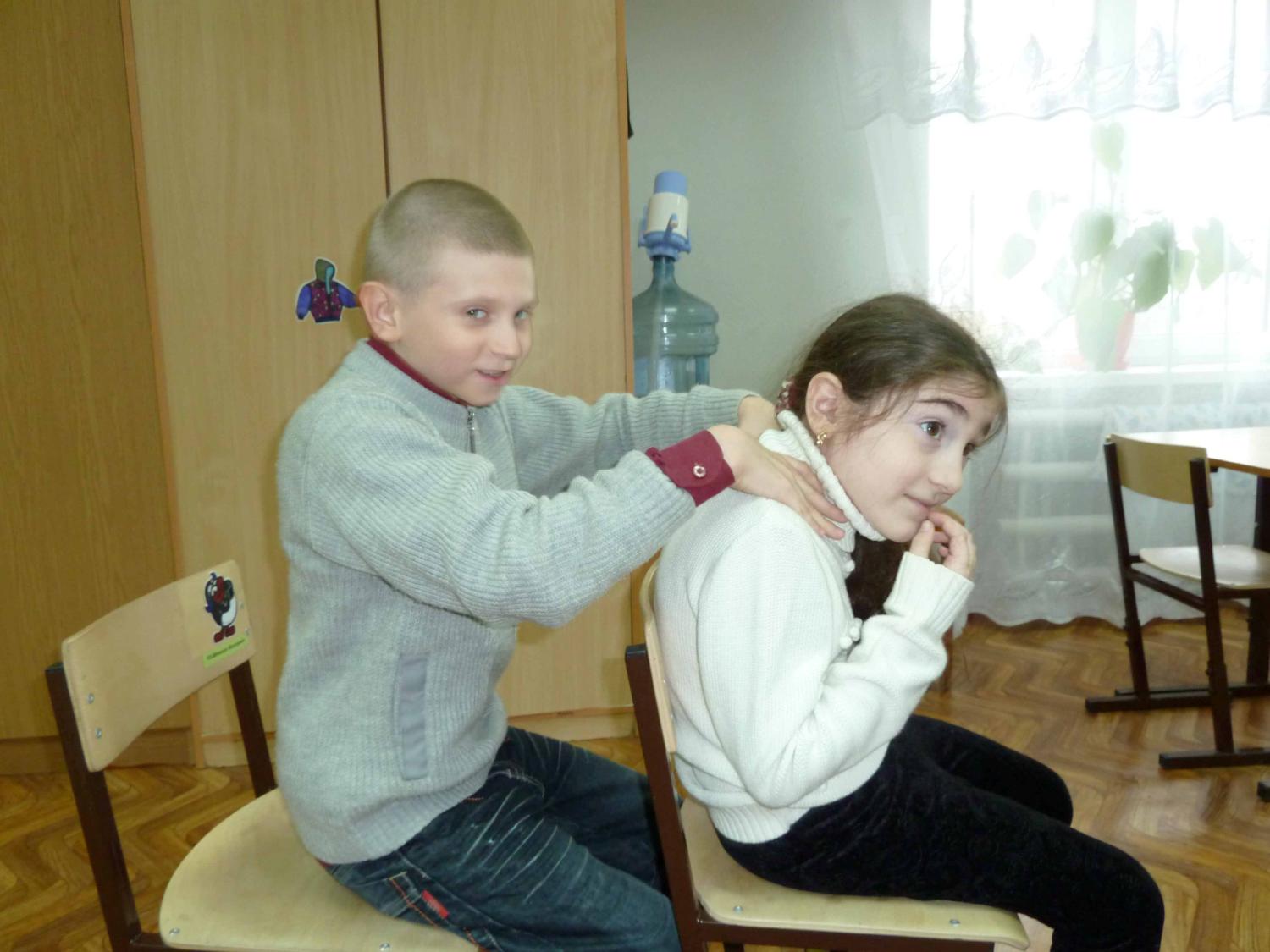 Точечный массаж.
Гимнастика пробуждения. 
В работу с детьми включаем занятия познавательного цикла «Познай свое тело», которые оказывают влияние на формирование здорового образа жизни у детей. Гимнастика пробуждения после дневного сна проводится регулярно в сочетании самомассажем стоп, головы, ушей, ходьбой по пуговичным коврикам, дорожкам здоровья. Используется массаж спины: дети гладят спинку друг другу, постукивают пальчиками, кулачками. Все это способствует укреплению нервной системы, оптимизирует газообмен, вырабатывает правильное речевое дыхание, формирует доброжелательное отношение друг к другу.
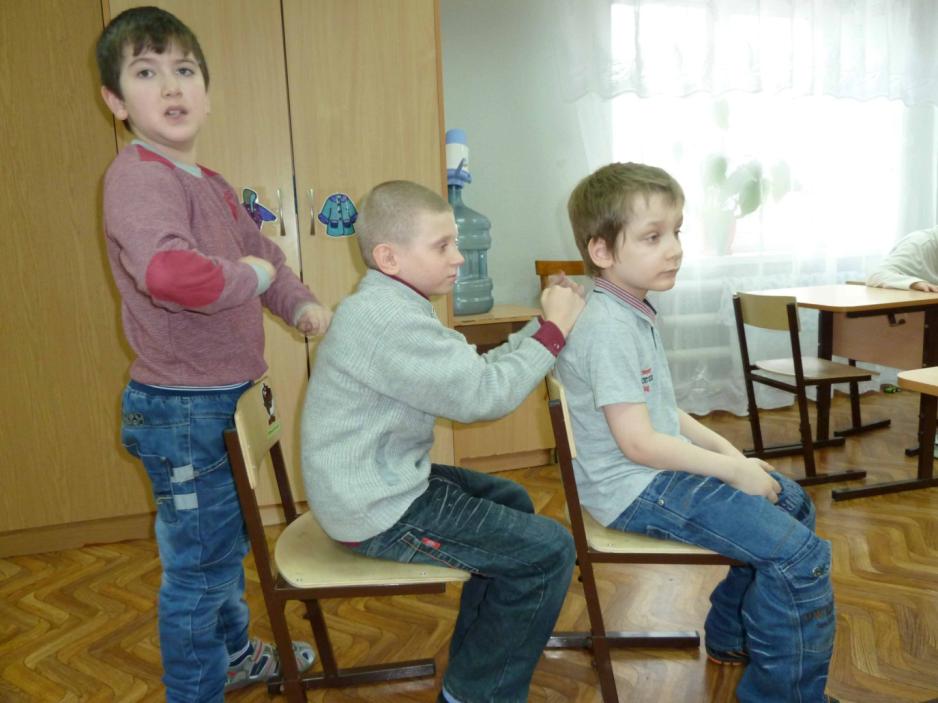 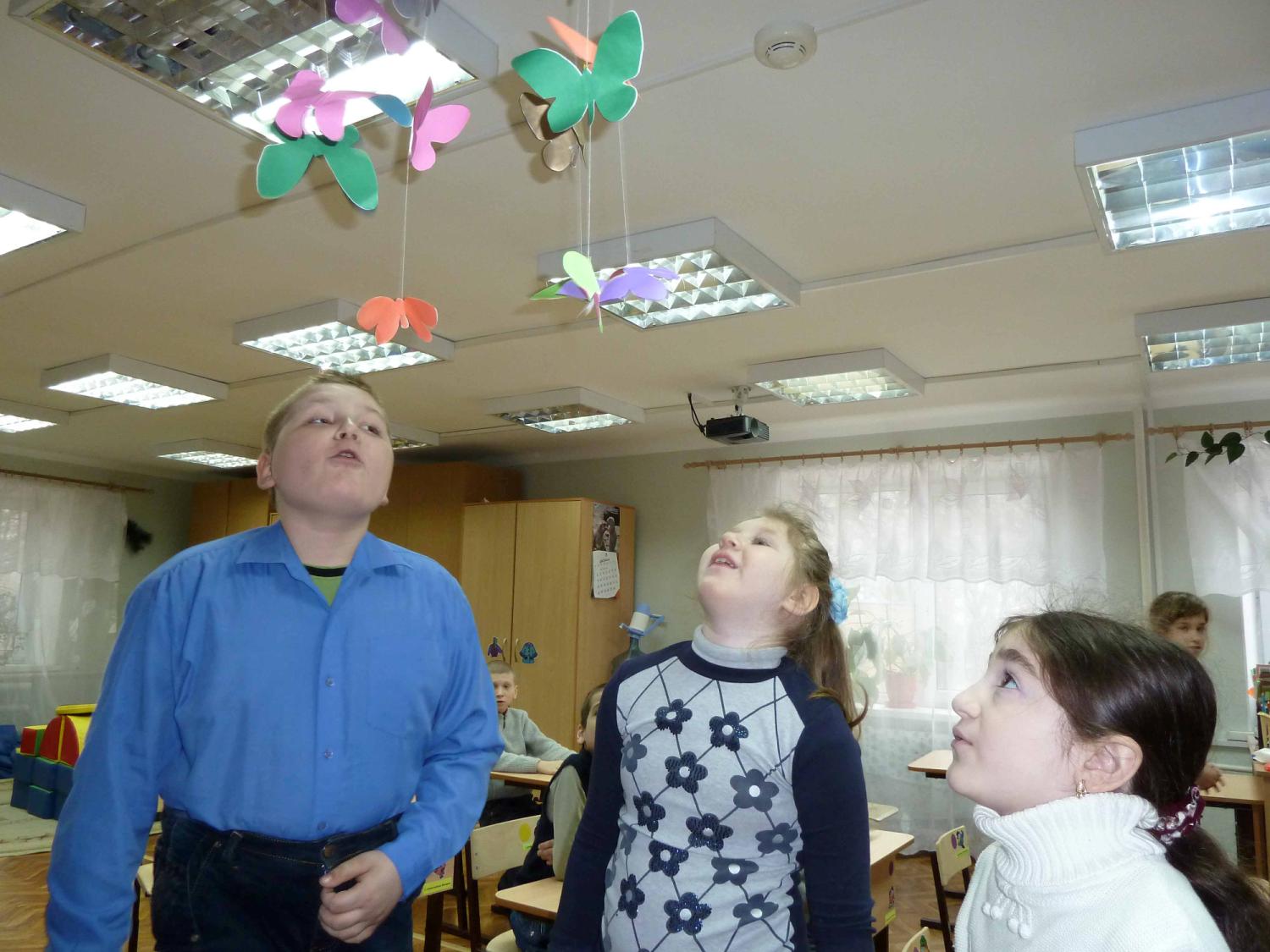 Дыхательную гимнастику
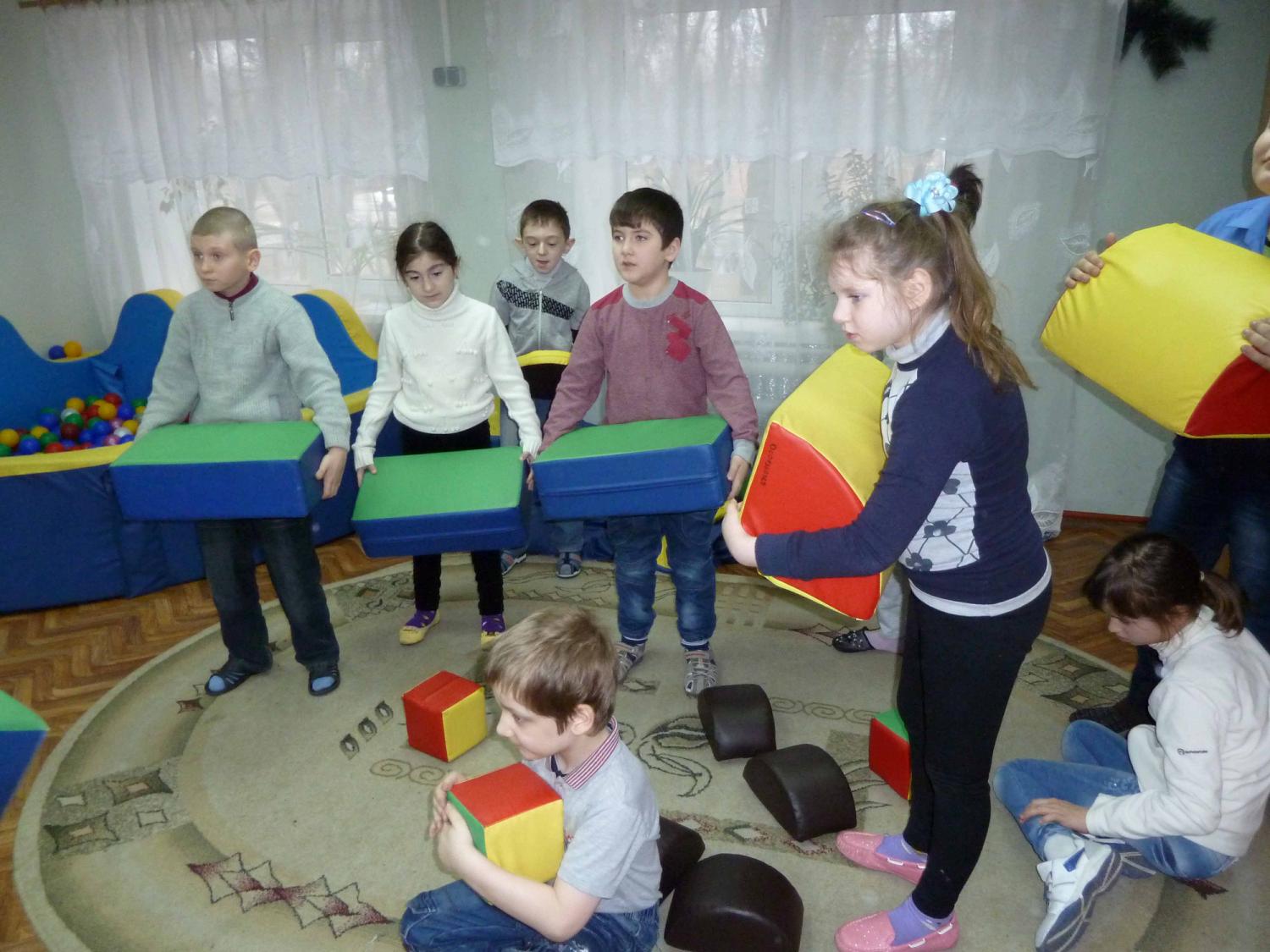 Также использую в работе с детьми активный отдых. Он самый разнообразный: это подвижные игры. Важнейший результат игры — радость и эмоциональный подъем.
Организация питания детей – еще один приоритет в работе. Полноценное и сбалансированное питание особенно важно в школьном возрасте. Только разнообразная пища обеспечивает организм ребенка необходимыми веществами для его роста и развития.
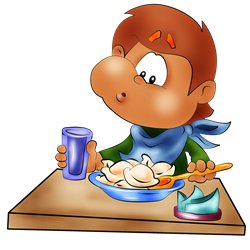 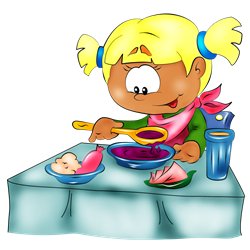 3. Технологии терапевтического воздействия в организованных формах обучения. 
Музыкотерапия - музсопровождение режимных моментов; музоформление фона занятий; спокойная классическая музыка увеличивает интеллектуальную работу мозга ребенка, понижает давление и активизирует иммунную систему организма. Свето и цветотерапия - обеспечение светового режима;  цветовое и световое сопровождение среды и учебного процесса.
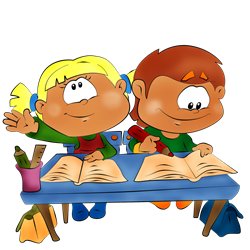 Звукотерапия.
 К еще одному терапевтическому направлению звукотерапии можно отнести лечение звуками природы. Этой методики как самостоятельной не существует, но она органично вписывается во многие направления традиционной медицины, в частности, в психотерапию.  
Фитотерапия - подбор комнатных растений.
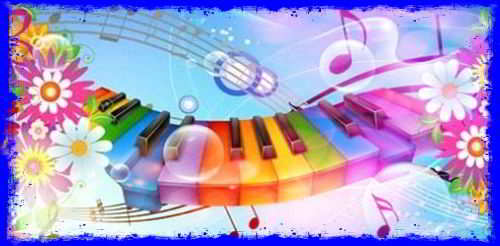 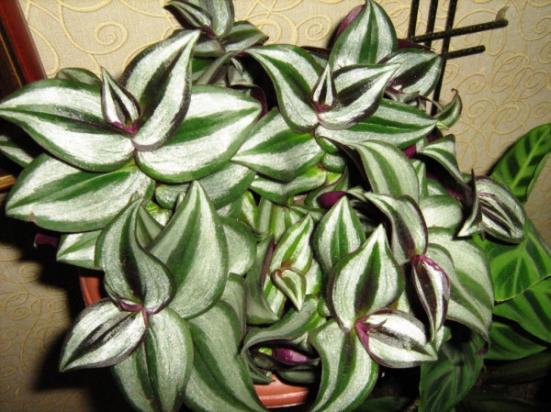 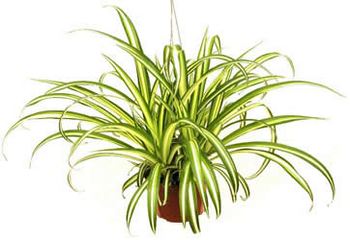 Работа с родителями является важной составляющей всего педагогического процесса, ведь от нашего сотрудничества многое зависит. Взаимодействие коллектива школы с родителями воспитанников происходит под девизом: «К здоровой семье через школу», что способствует сохранению и укреплению здоровья детей, формированию здорового образа жизни в условиях семьи.
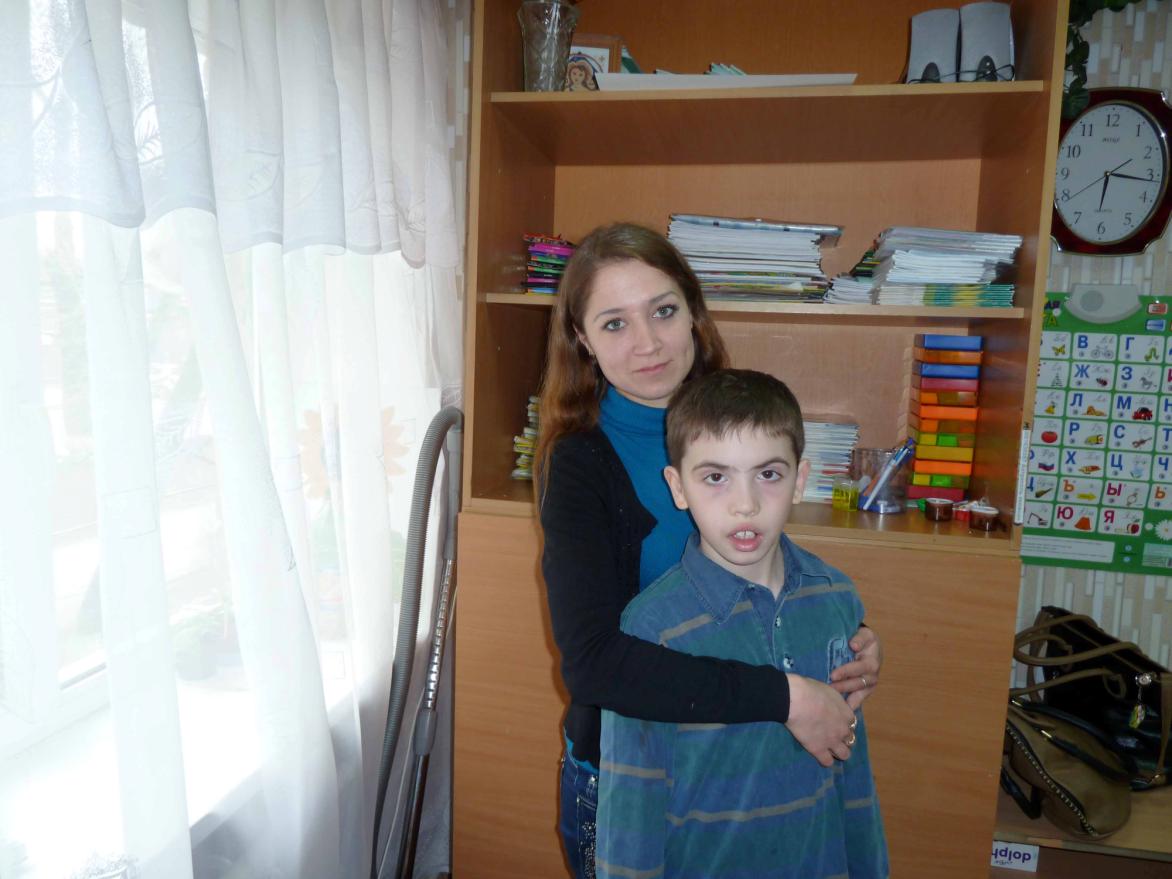 ВЫВОДЫ
Учитывая приоритетное направление нашего образовательного учреждения «Физкультурно-оздоровительная работа с детьми» и применение в своей работе здоровьесберегающих технологий, мы достигли следующих результатов: положительная динамика состояния здоровья, снижение уровня заболеваемости, повышение уровня физического развития детей, физической работоспособности, общей выносливости, мотивации к ведению здорового образа жизни, развитие основных психических процессов (памяти, мышления, воображения, восприятия). «Я НЕ БОЮСЬ ЕЩЁ И ЕЩЁ РАЗ ПОВТОРЯТЬ: ЗАБОТА О ЗДОРОВЬЕ – ВАЖНЕЙШИЙ ТРУД УЧИТЕЛЯ, ОТ ЖИЗНЕРАДОСТНОСТИ, БОДРОСТИ ДЕТЕЙ ЗАВИСИТ ИХ ДУХОВНАЯ ЖИЗНЬ, МИРОВОЗРЕНИЕ, УМСТВЕННОЕ РАЗВИТИЕ, ПРОЧНОСТЬ ЗНАНИЙ, ВЕРА В СВОИ СИЛЫ». В.А.Сухомлинский. Будьте здоровы
КОНЕЦ



Спасибо за внимание!
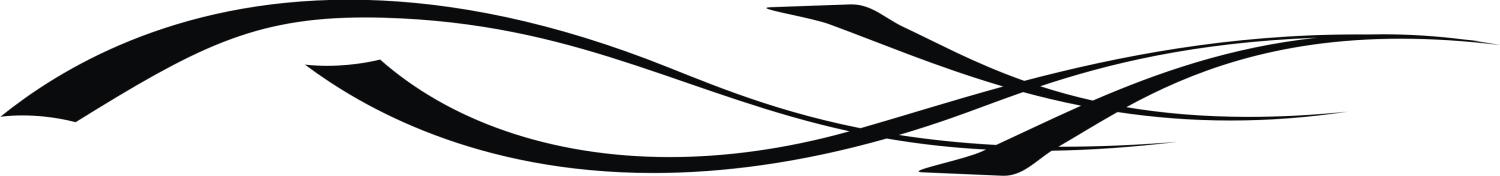